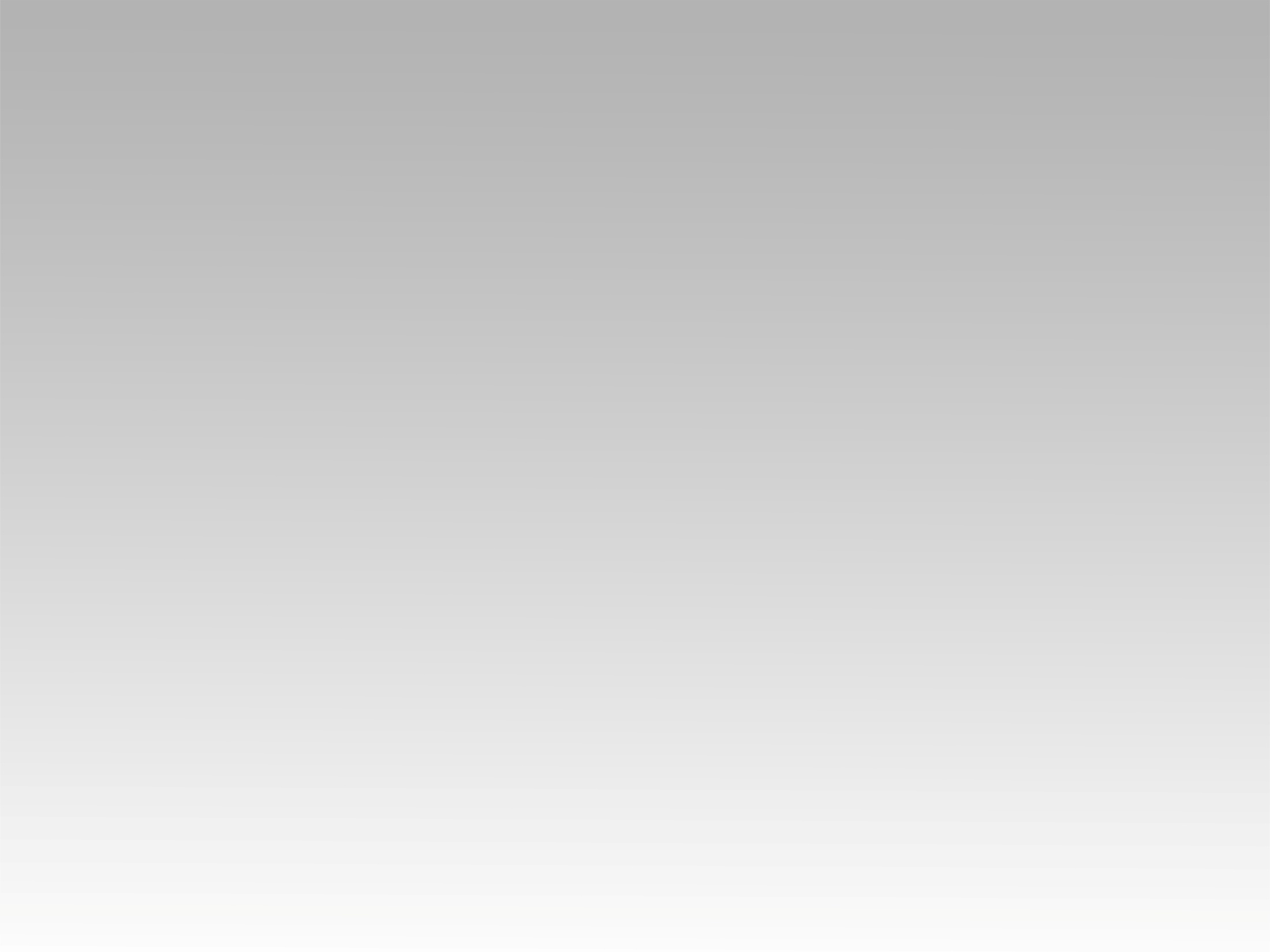 ترنيمة 
يهتم بي عوني منقذي
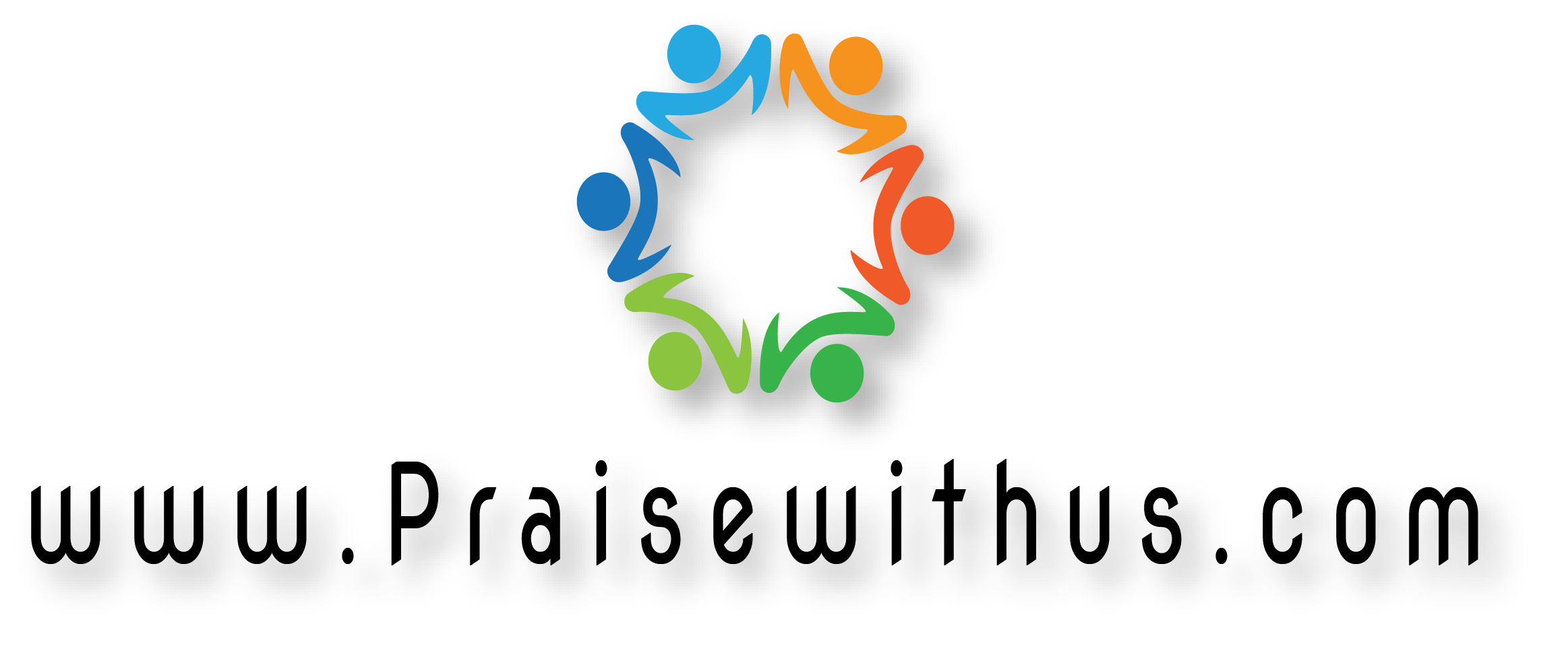 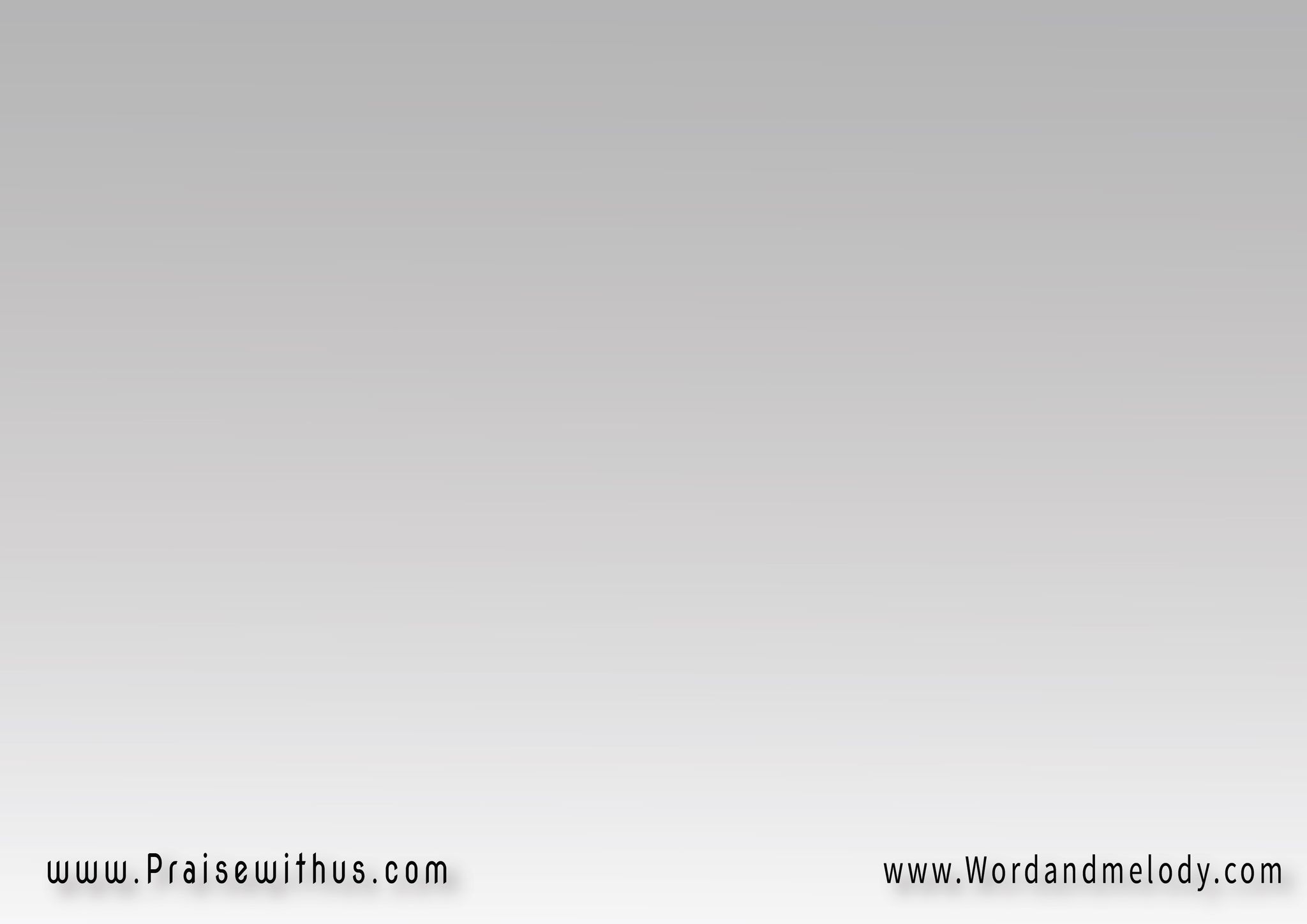 1- 
يَهتَمُّ بي عَوْني مُنقِذي
إلَهي لا يُبطِيءُلِذَلِكَ أنتَظِــرُ وَأصبِـرُ
لَهُ وَحــــــــــــــدَهُ
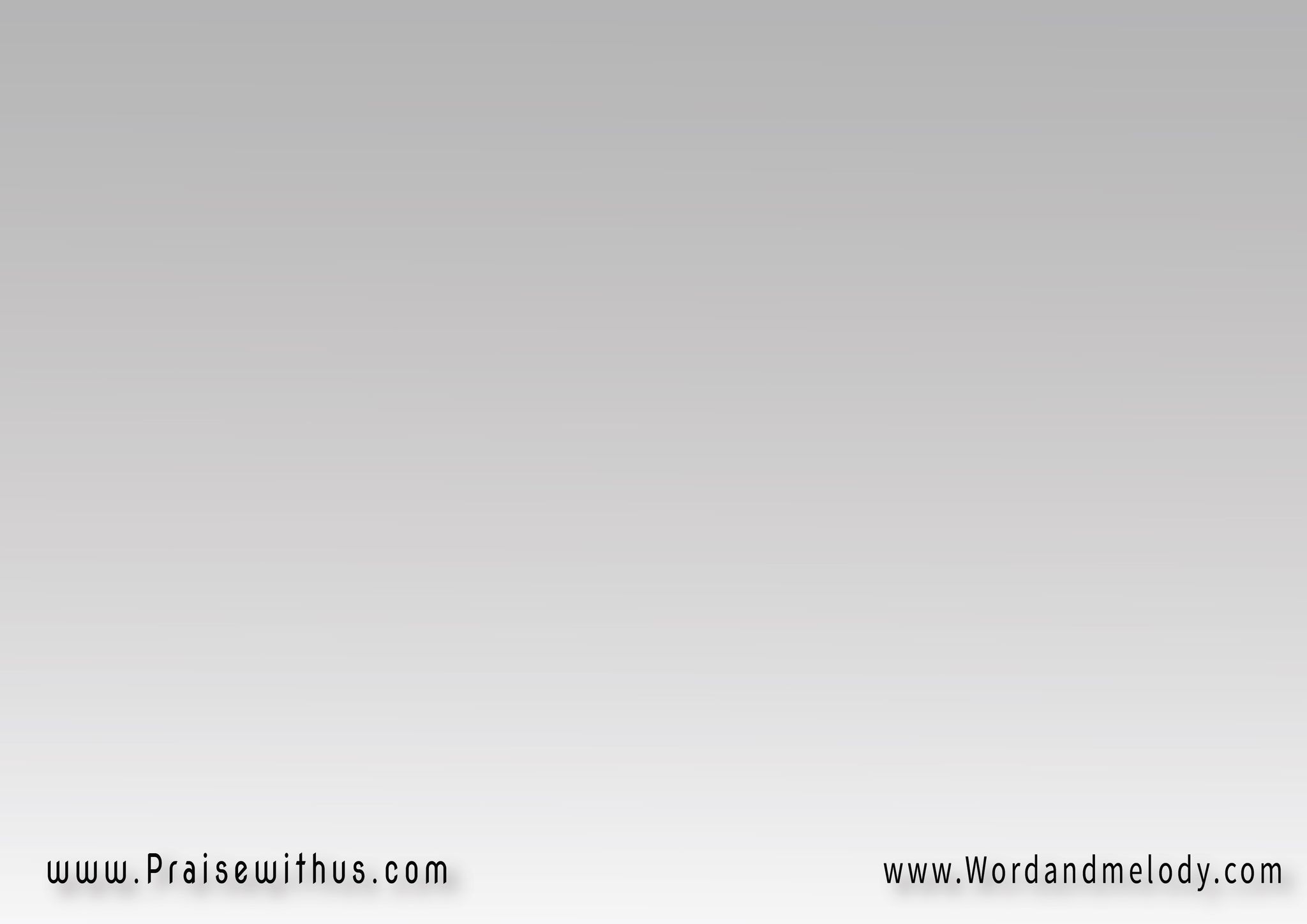 القرار:
 (لِلرَّبِّ سَلِّمْ
طَريقَك وَاتَّكِلْ عَلَيْهِوَهـــوَ يُجرِي
وَهـوَ يُجرِي)2
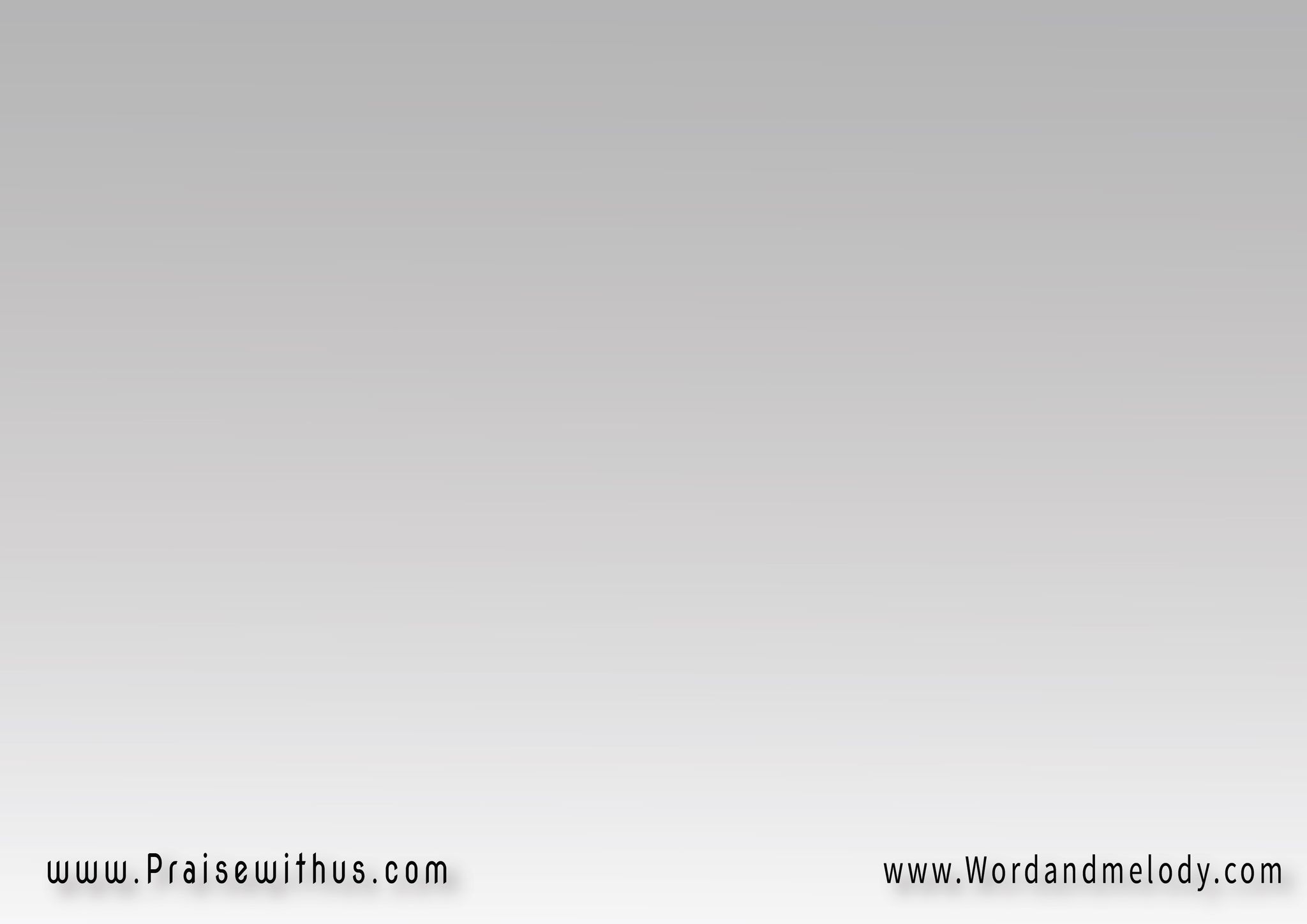 2- 
(ثابتٌ قلبـــي)2  
أُرَنِّمُ لَكَ يا رَبِّيثابتٌ قلبي لأنَّكَ 
حَقَّاً يا الله مَلِكُ المَجدِ
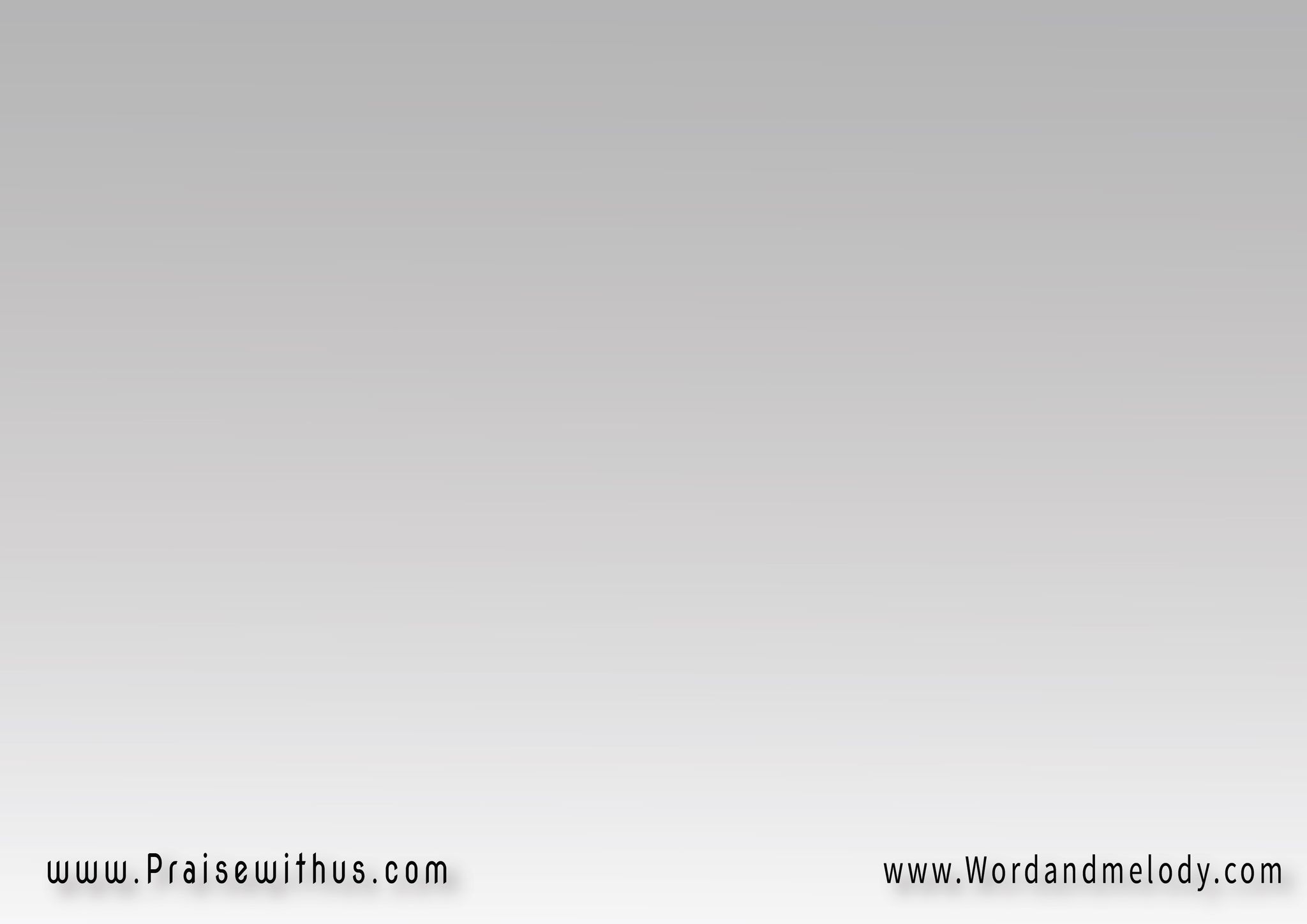 القرار:
 (لِلرَّبِّ سَلِّمْ
طَريقَك وَاتَّكِلْ عَلَيْهِوَهـــوَ يُجرِي
وَهـوَ يُجرِي)2
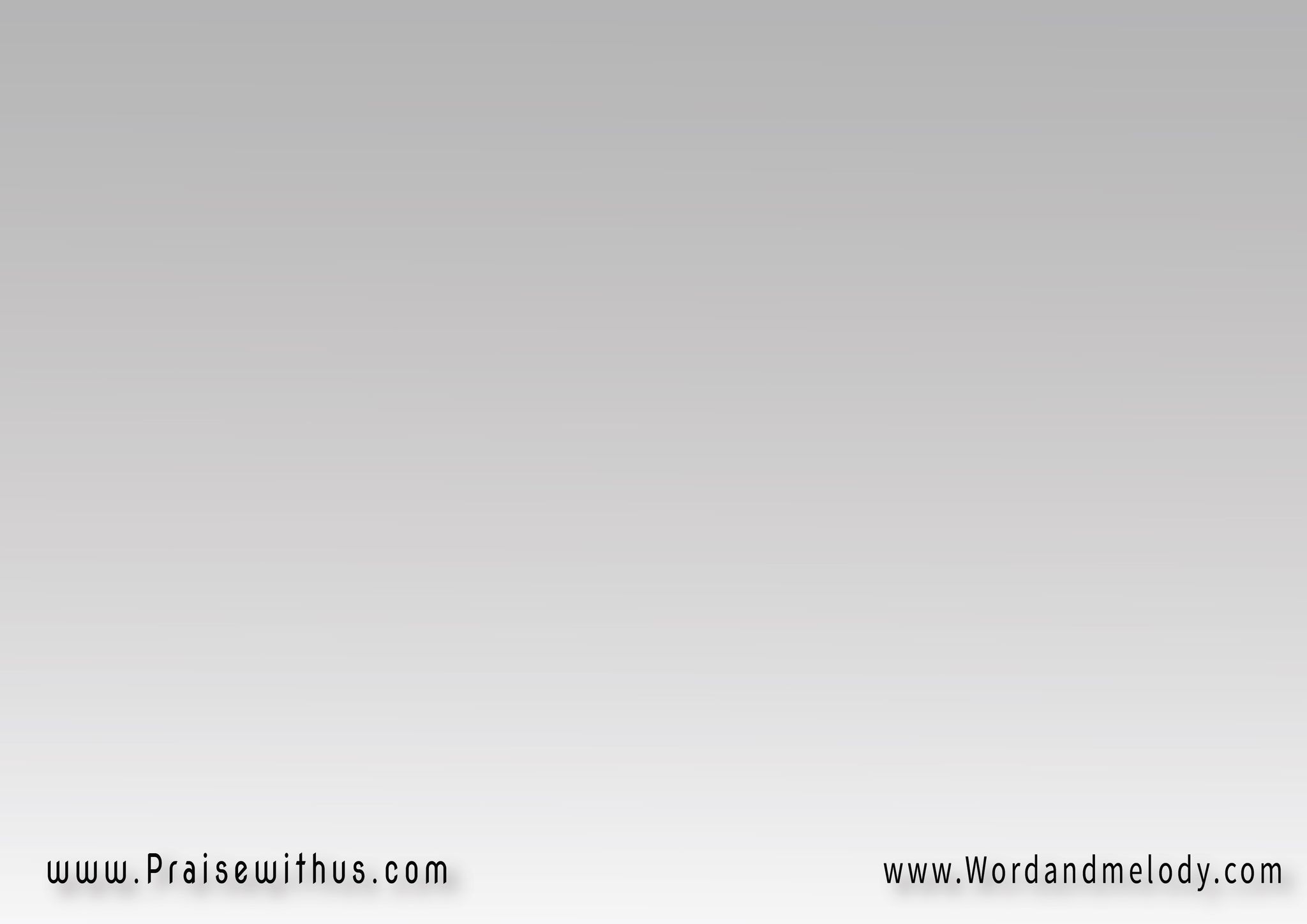 2- 
غَنُّوا رَنِّمُوا لإلَهنـا
وَلتَشدُ لَهُ ألسِنَتُنـايَسمَعُ لَنا  يُفـَرِّحُ قَلبَنا
يَلَذُّ لَهُ تَسبيحُنـــــا
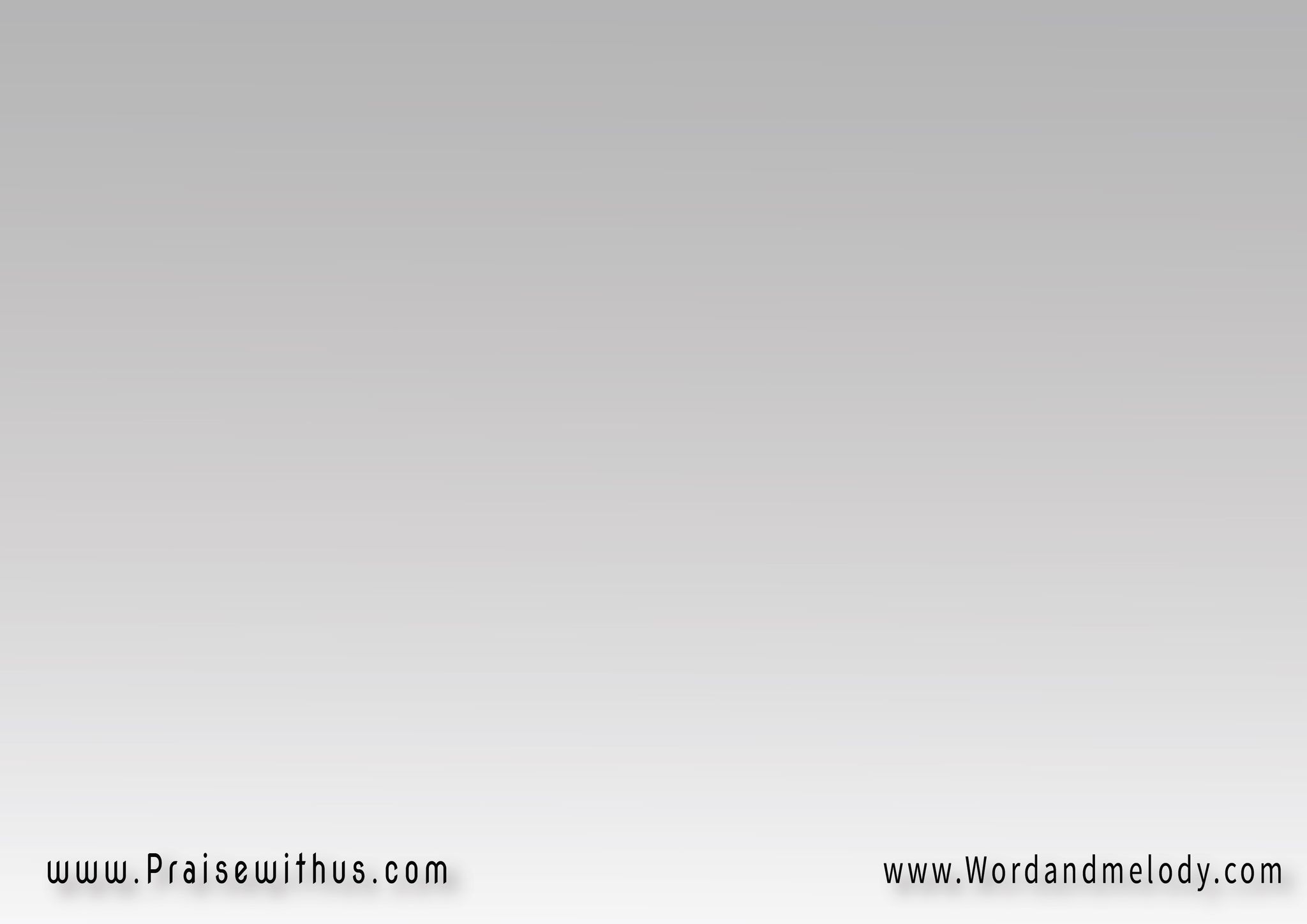 القرار:
 (لِلرَّبِّ سَلِّمْ
طَريقَك وَاتَّكِلْ عَلَيْهِوَهـــوَ يُجرِي
وَهـوَ يُجرِي)2
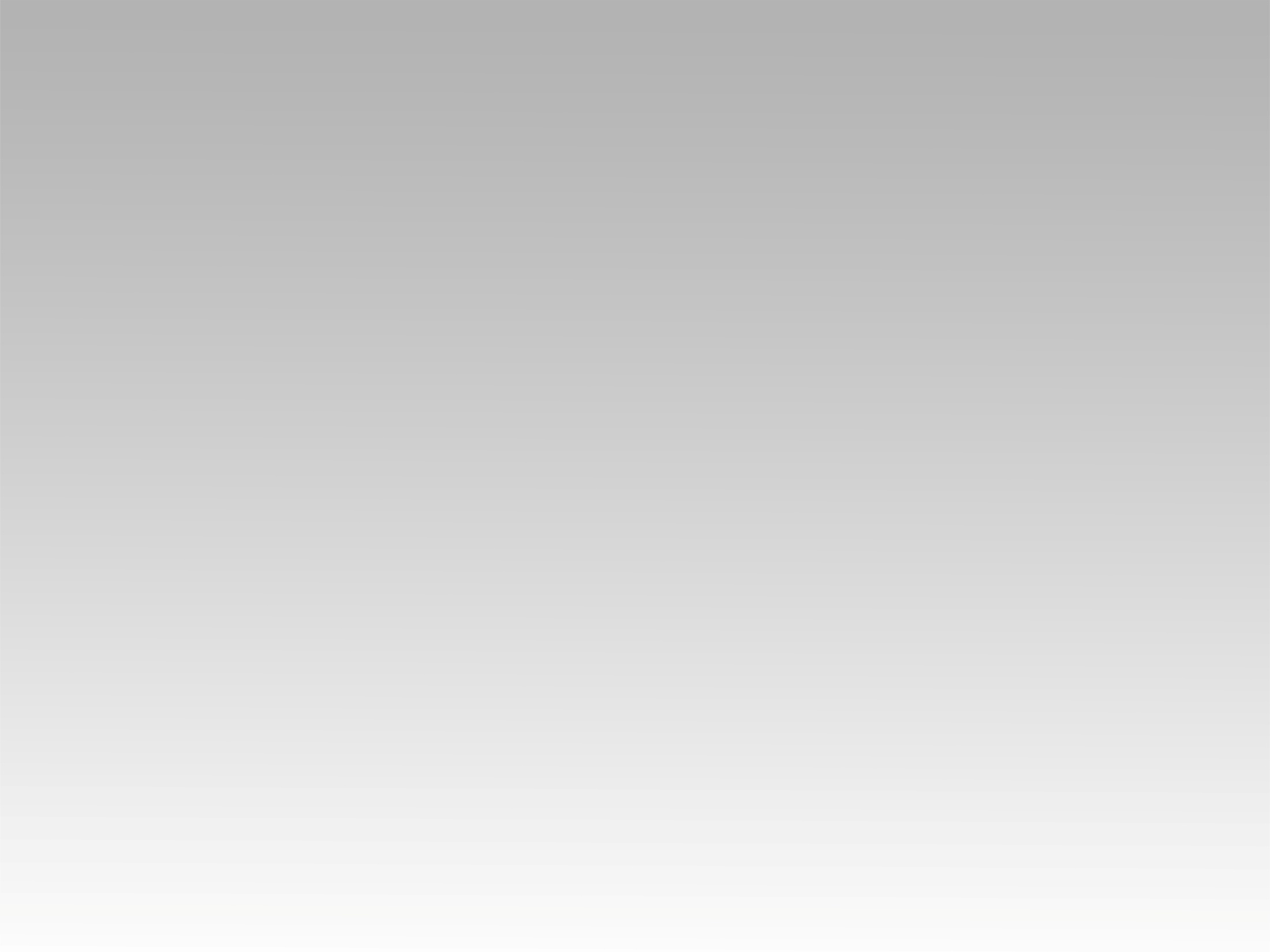 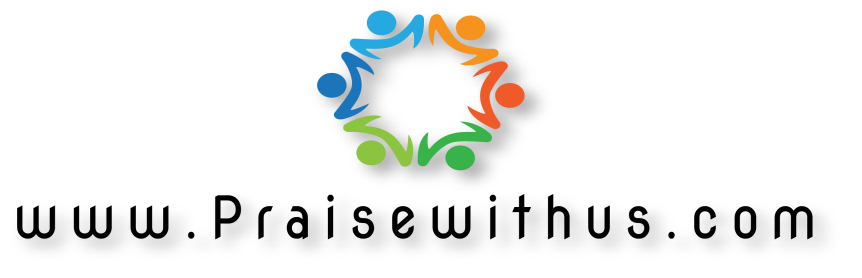